Technická univerzita v Košiciach, Ekonomická fakulta, Boženy Němcovej 32, 040 01  Košice
Semestrálna práca z predmetu Sociálna komunikácia

    Psychická a fyzická záťaž     vrcholového športovca


Katarína Berešová
Ak. rok 2011/2012
Ročník: 5.
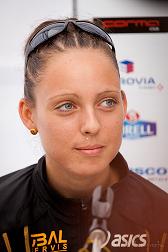 Čomu sa budeme venovať?
Psychologická typológia športu
 Osobnosť športovca
 Emocionalita športu
 Regulácia psychických stavov
 Výkonová motivácia v športe
 Agresivita a násilie v športe
Životný štýl športovca
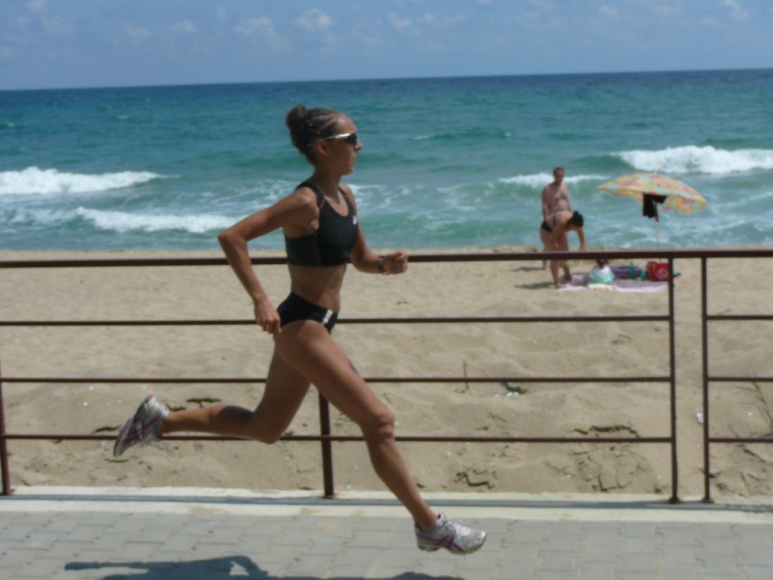 Psychologická typológia športu
Tradičné kritériá pre členenie:

 čas
 prostredie
 počet ľudí
 organizačná povaha

Členenie podľa počtu   zúčastnených

Špecifická (psychologická) klasifikácia:

 senzoricko-koncentračné
 funkčne mobilizačné
 esteticko koordinačné
 rizikové 
 heuristicko individuálne (kolektívne)
Osobnosť športovca – superkompenzačný efekt
Športovec = osobnosť úplne individuálna a neopakovateľná.
4 fázy: záťažový podnet  napätie  únava  zotavenie
V závislosti od typu temperamentu sa športovec v týchto fázach rôzne prejavuje.
Osobnosť športovca – superkompenzačný efekt
Cholerik

výbušná osobnosť – krátky, intenzívny športový výkon,
 šprint, útočník, športový gymnasta,
 3 – fázový krátky, intenzívny tréning,
rýchla, krátka švihová rozcvička.

Sangvinik

 ideálny typ pre všetky športy, stredne vytrvalý, väčšinou kapitán, hovorca skupiny,
 2 – fázový tréning so strednou intenzitou.
Flegmatik

 odolný, veľmi dobre trénovateľný typ zvládajúci maximálnu zaťaž, 
 vytrvalostné disciplíny (dlhodobý výkon s nižšou záťažou),
 jeden veľmi dlhý tréning (nefázovať, nezaraďovať tréningy krátko po sebe).

Melancholik

„elegantný športovec“, „prelietavý“, často adrenalínové a rizikové športy,
 zvláda všetky druhy športovej záťaže,
 pomalá, strečingová rozcvička (naťahovacia, nie švihová).
Emocionalita športu
Šport  patrí medzi najviac emotívne záujmové  činnosti človeka.

Časový postup emócií v športe:
 Pred štartovné stavy
 sú spojené s blížiacim sa štartom,
 hlavný príznak: obavy o výsledok, napätie z očakávania, pred štartovná úzkosť
 gradujú tesne pred zahájením súťaže
 zhoršujú kvalitu života športovca
 2 základné typy pred štartovných stavov:
Pred štartovná horúčka
Pred štartovná apatia

 Súťažné stavy
 Po súťažné stavy
 zásadne ovplyvnené dosiahnutým výsledkom,
 eufória prekrýva všetko ostatné,
 látky endorfíny zvyšujú odolnosť voči únave ,
 v prípade neúspechu – smútok, frustrácia
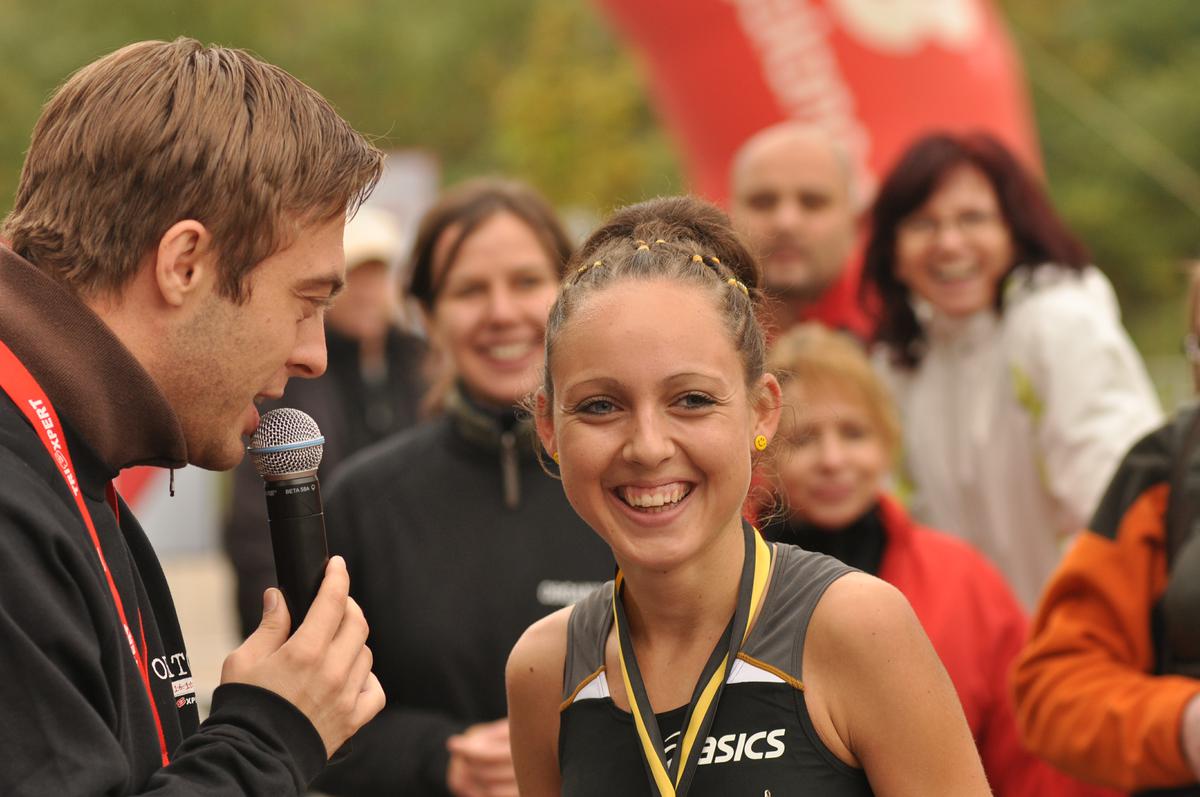 Regulácia psychických stavov
Prostriedky regulácie na zvýšenie odolnosti športovca:

 Biologické
 spánok
 výživa (pitný režim)
 psychofarmaceutiká (vitamíny)

 Fyziologické
 rozcvičenie
 dychové cvičenia
 kompenzačné cvičenia
 masáže

 Psychologické
 slovné pôsobenie
 náhradná činnosť (odviesť pozornosť)
 zníženie požiadaviek
 magické prostriedky (plyšové hračky)
Typické stresory v športe:
napätie z očakávania
porážka, krivda
zranenie, choroba, nominačné kritériá
deficit financií, diskvalifikácia, dištanc
náročnosť programu
nadmerné a obtiažne úlohy
enormná námaha
frustrácia
nedostatok času
Motivácia v športe podľa S. Butta
Biologická motivácia
 životná sila a energia
 boj o prežitie
 vôľa zvíťaziť
 Psychologická motivácia
 agresivita
 konflikt
 schopnosť
 Sociálna motivácia
 súťaživosť
 spolupráca
 Stimulovanie ako motivácia: modelovanie športovej motivácie (odmeny za športový výkon)
vonkajšie stimulovanie: 
uznanie, pozornosť, ceny, peniaze, postavenie, spoločenský štatút
vnútorné stimulovanie: 
pocit, uspokojenie, sebaúcta, dôvera, potvrdenie osobnosti
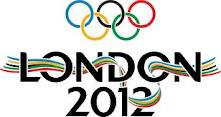 Agresivita a násilie v športe
Delenie športov podľa prejavenej agresivity:
Skupina 
agresivita ako podstatná súčasť
Skupina
agresivita nie je podstatou, ale je predpoklad výskytu
Skupina
nepredpokladá sa zvýšená miera agresivity
Skupina
veľmi nízky výskyt
Skupina
vo forme výčitiek smerovaných k rozhodcovi
Spôsoby prejavovania:

 symboly
 verbálna komunikácia
 neverbálne prejavy
heteroagresivita
 autoagresivita
Životný štýl športovca – A a B typ osobnosti
Základné charakteristiky A typu osobnosti:
súťaživosť, ambicióznosť, vysoká potreba presadiť sa
sklon vykonávať niekoľko činností naraz
časová tieseň
celková hyperaktivita
všeobecný výraz sily a energie, čulosti a sebadôvery
pevné podanie ruky a živé tempo chôdze
rýchla reč a zrýchľovanie na konci vety
prerušenie rozhovoru častými a rýchlymi odpoveďami
Časté okamžité a dôrazné jednoslovné odpovede na otázky ( napr. Áno! Nikdy! Určite!)

aeróbne pohybové aktivity
Cvičenie – pozitívne zdravotné účinky
Často sa vyskytuje pri rekreačnom športovaní
jedným z determinantov – rodičia
Životný štýl športovca – A a B typ osobnosti
Základné charakteristiky B typu osobnosti:
protipól A typu osobnosti
správanie – uvoľnenejšie, nenáhlivé, spokojné
zriedka túžia po veľkom počte vecí v krátkom čase
viac zamerané na prostredie ako na seba
pohyby sú plynulejšie
hlas je pokojný a vyrovnaný
majú vyrovnanejšiu náladu
Ich ambície môžu byť rovnako veľké, ale ich snaha a výsledky práce ich uspokoja viac, majú sebadôveru
je vyrovnaný, žije „zdravšie“
Ďakujem za pozornosť 